6 Realistic Styles in Modern Art
Andleeb Rana
Types of Realistic Art
Photorealism
Hyperrealism
Surrealism
Magic Realism
Metarealism
Traditional Realism
The Photorealism Movement evolved during the late 1960s. Artists tried to produce exact copies of photographed images. Some artists projected photographs onto their canvases and used airbrushes to replicate details.
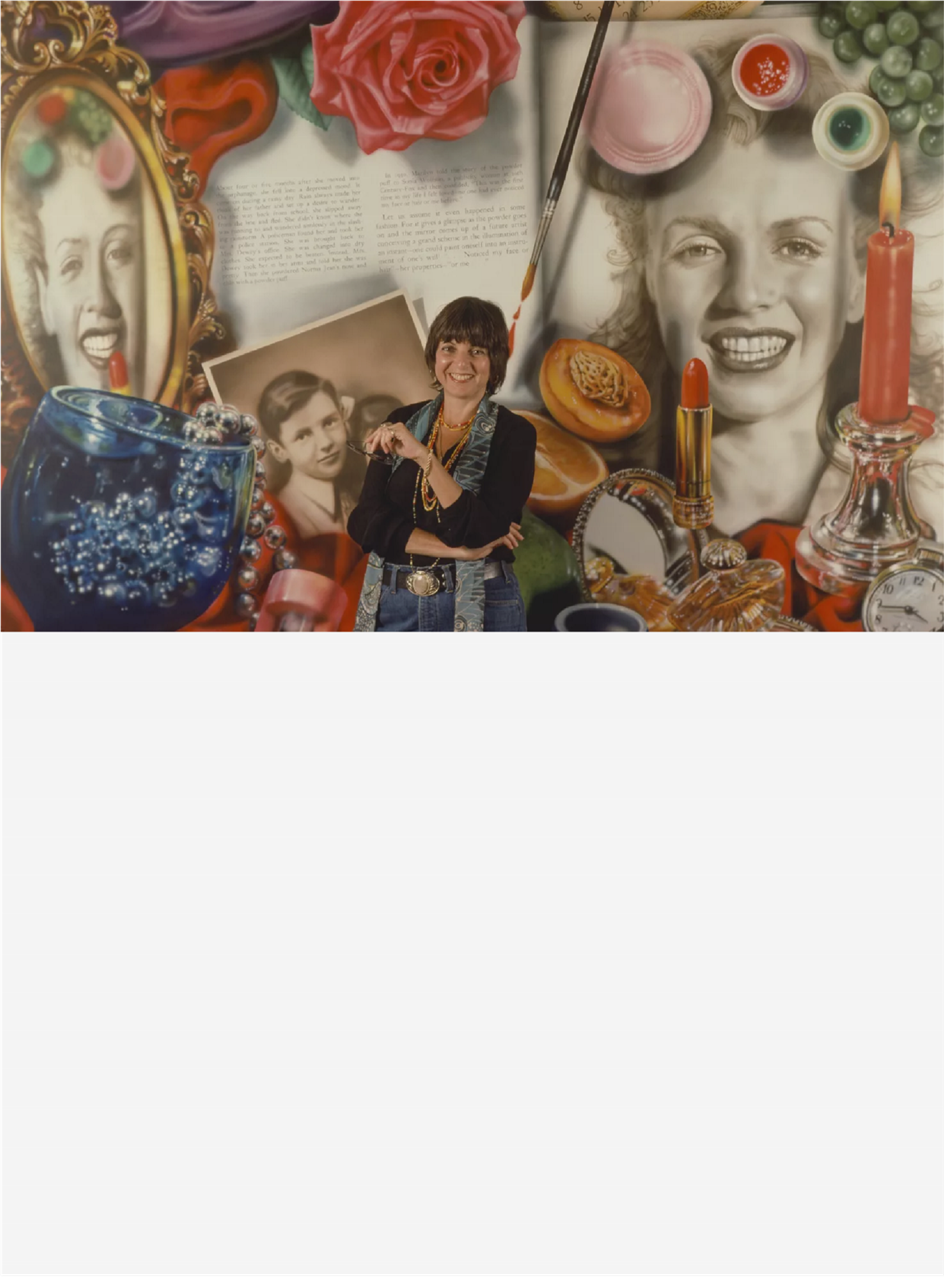 Photorealists of the 1960s and '70s did not usually alter scenes or interject hidden meanings, but as technologies evolved, so did the artists who drew inspiration from photography. Hyperrealism is Photorealism on hyperdrive. Colors are crisp, details more precise, and subjects more controversial.
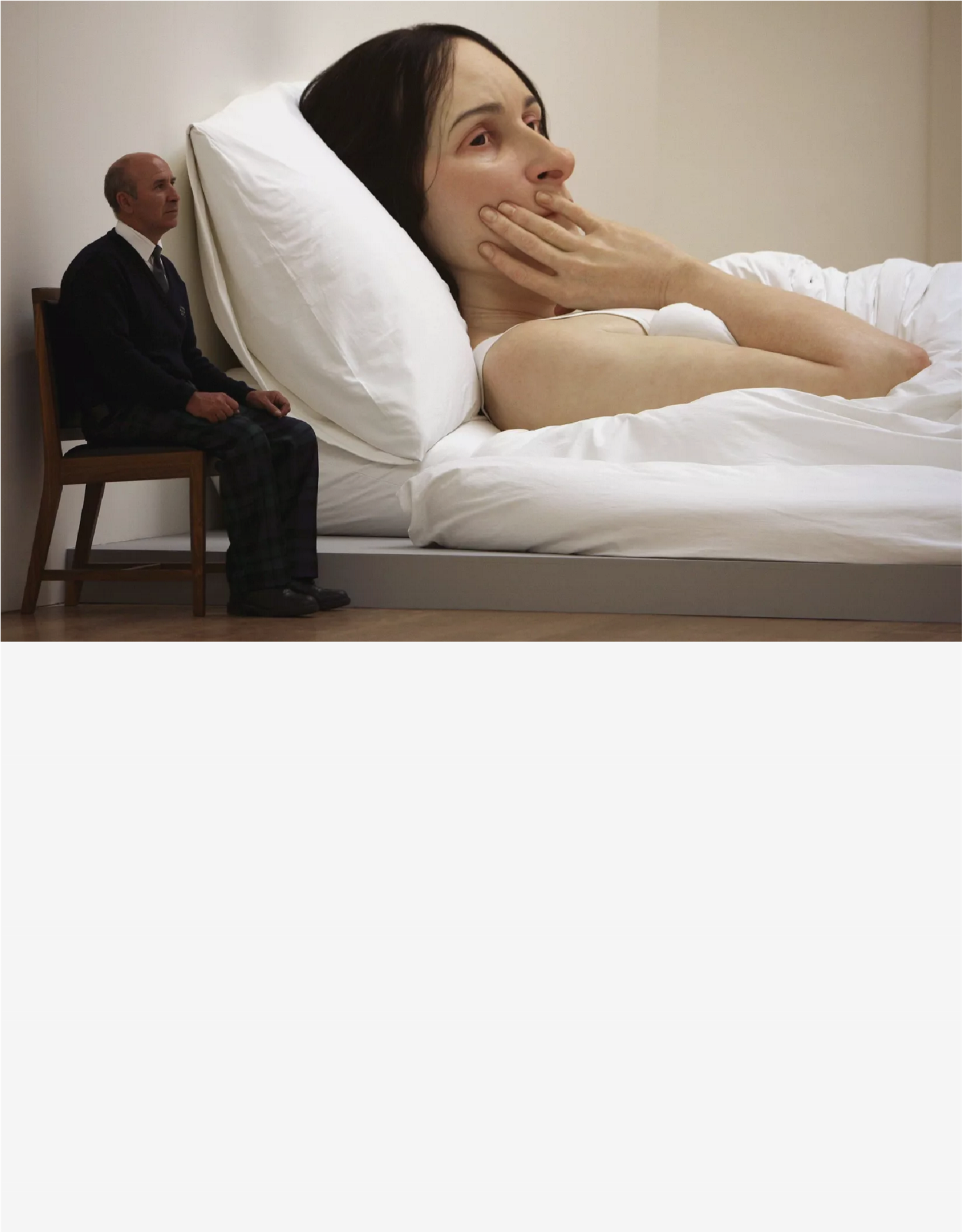 Composed of dream-like images, Surrealism strives to capture the flotsam of the subconscious mind.In the early 20th century, the teachings of Sigmund Freud inspired a dynamic movement of surrealistic artists
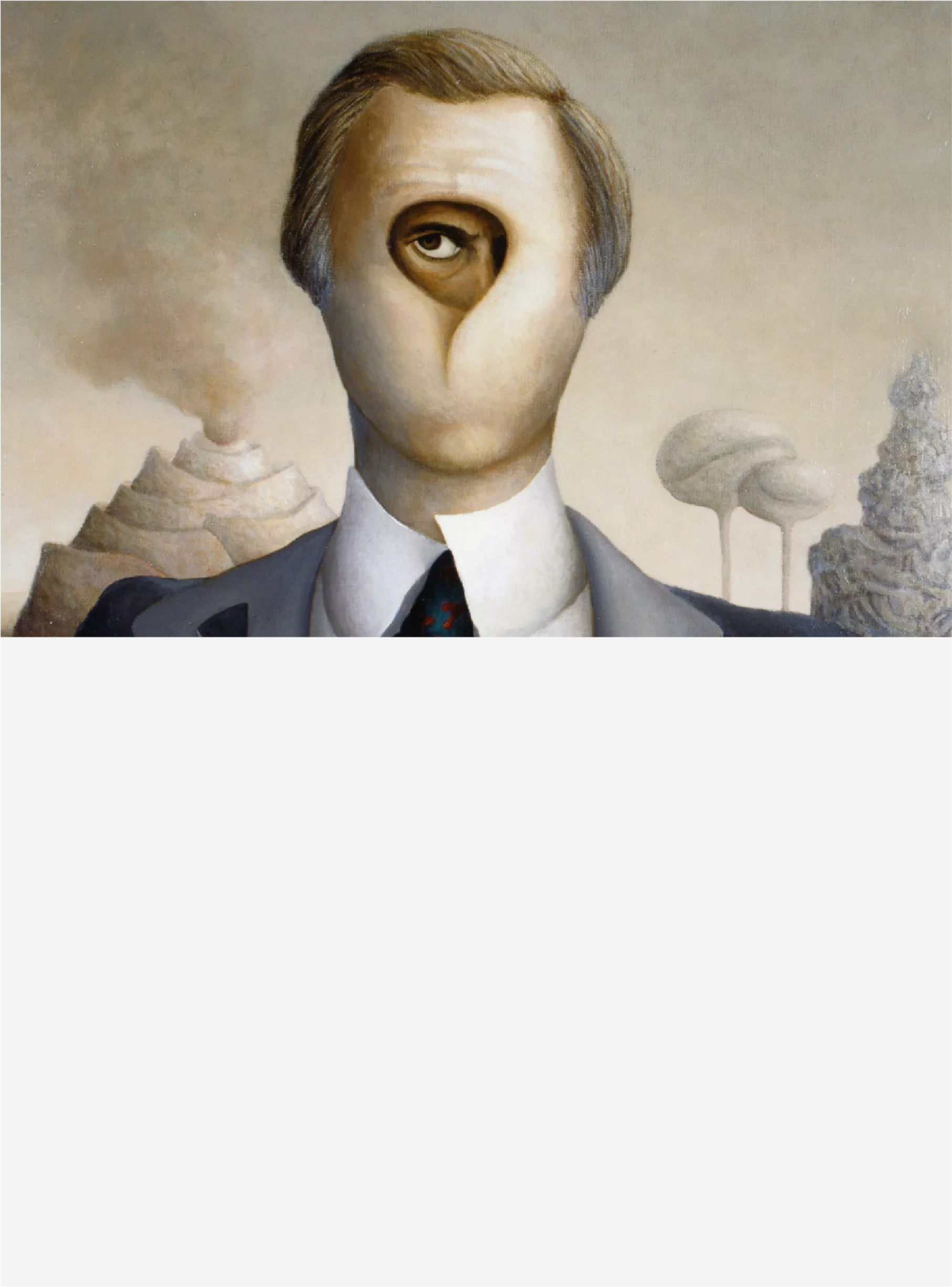 Somewhere between Surrealism and Photorealism lies the mystical landscape of Magic Realism, or Magical Realism. In literature and in the visual arts, Magic Realists draw upon the techniques of Traditional Realism to depict quiet, everyday scenes. Yet beneath the ordinary, there's always something mysterious and extraordinary.
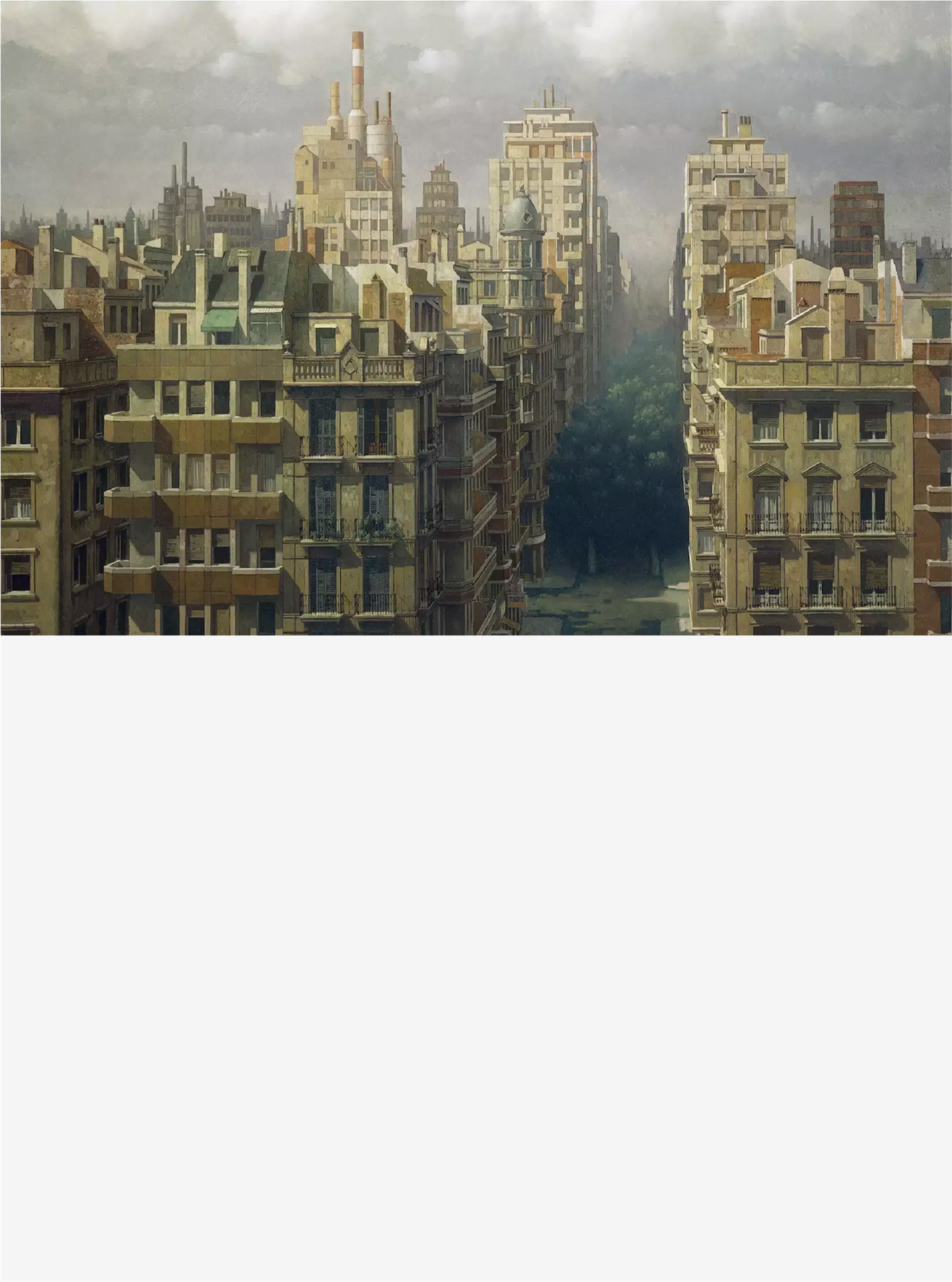 Art in the Metarealism tradition doesn't look real. Although there might be recognizable images, the scenes depict alternate realities, alien worlds, or spiritual dimensions. Metarealism evolved from the work of early 20th century painters
Metaphysical artists were known for painting faceless figures, eerie lighting, impossible perspective, and stark, dreamlike vistas.
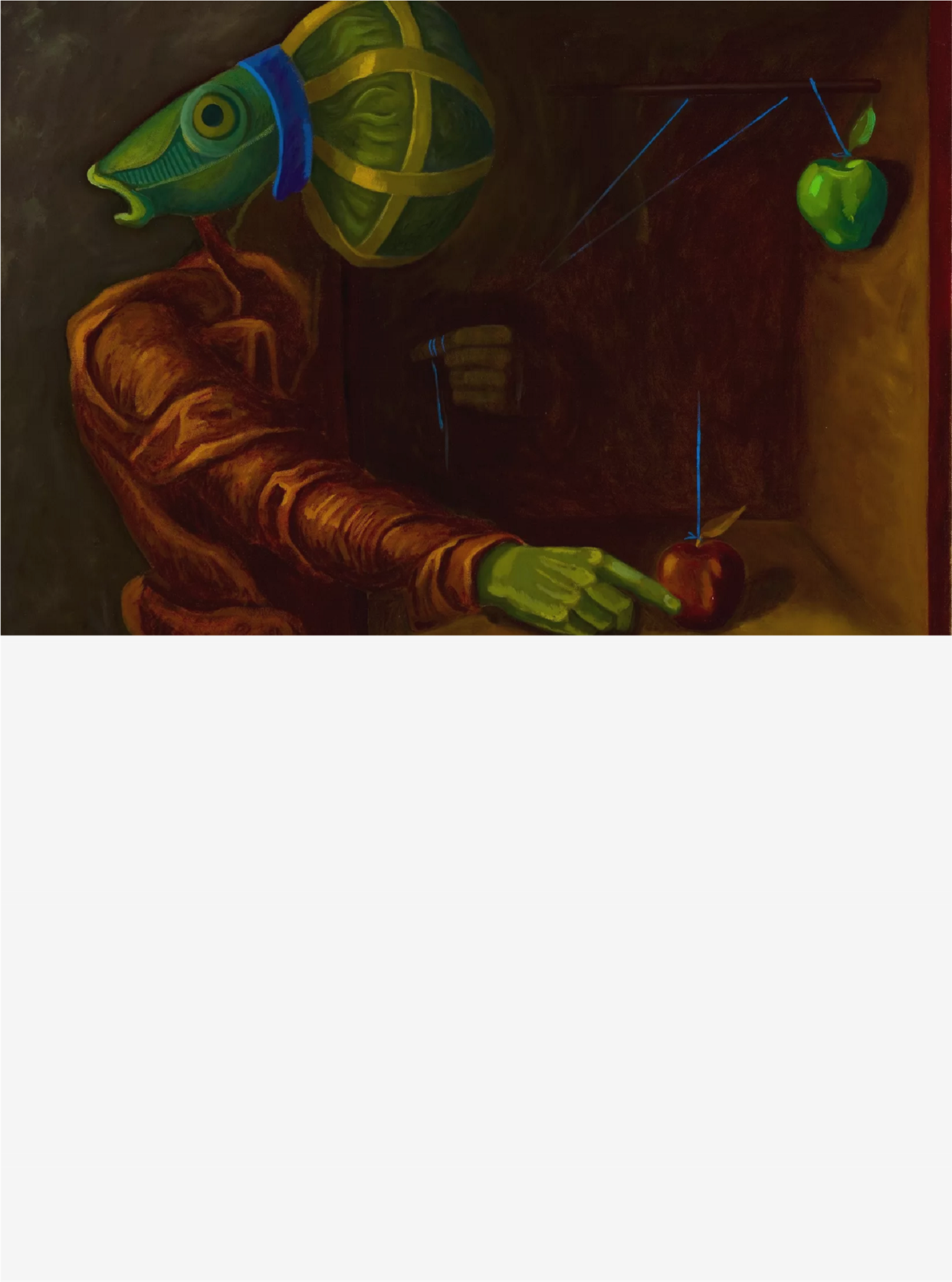 While modern-day ideas and technologies have infused energy into the Realism movement, traditional approaches never went away.
Traditional Realism is straightforward and detached. The painter or sculptor exercises artistic skill without experimentation, exaggeration, or hidden meanings. Abstraction, absurdity, irony, and wit do not play a role because Traditional Realism values beauty and precision above personal expression.
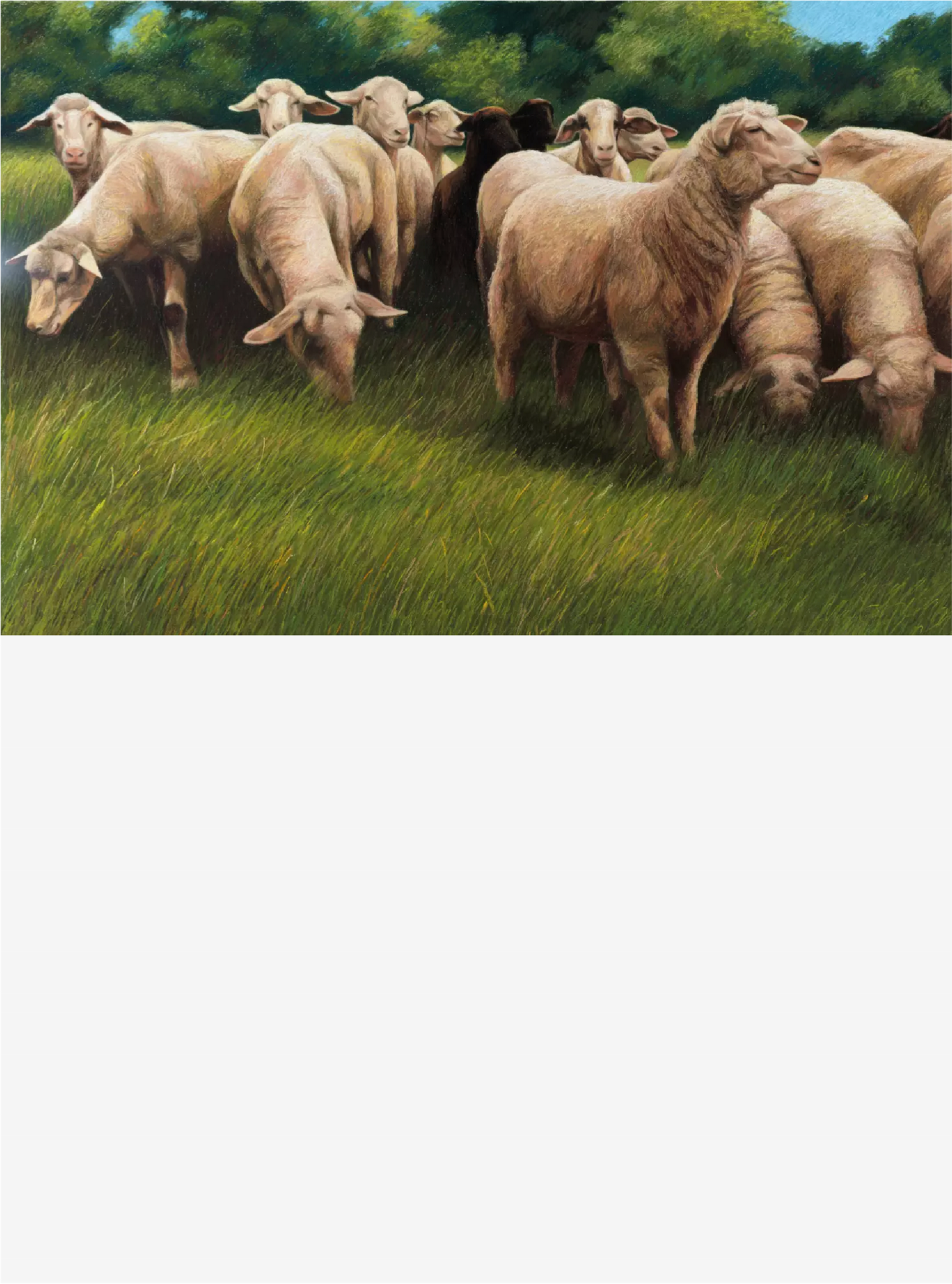 What's Your Reality?
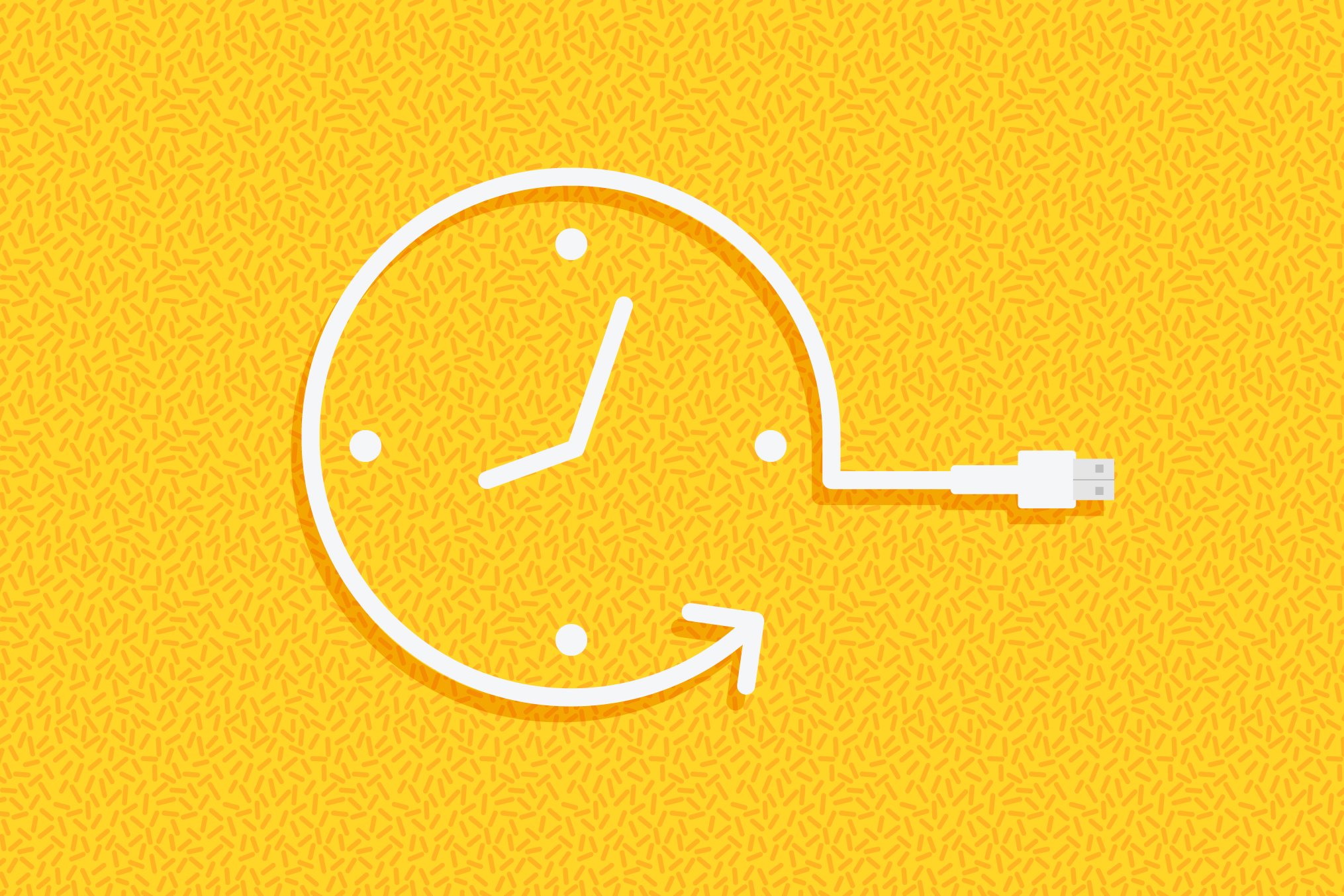 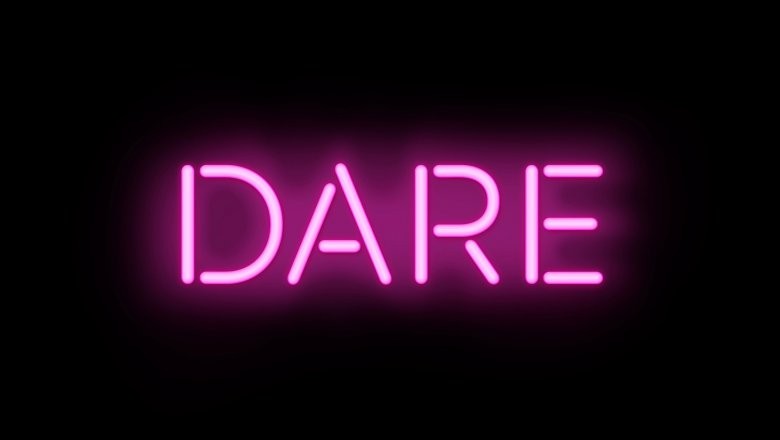 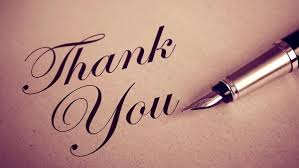